"Гармония общения — залог психического здоровья ребенка"
Главный внештатный детский 
психиатр Ярославской области 
Заведующая диспансерным отделением для детей 
Симановская И.Э.
Психическое здоровье ребенка — это общее понятие, включающее в себя нормальное,  адекватное ситуации и для данного конкретного ребенка эмоциональное состояние, поведение, общение и взаимодействие с другими людьми. 
Все эти компоненты тесно связаны между собой. 
Например,  негативные эмоциональные переживания влияют на поведение человека и, в свою очередь, на то, как он общается с другими людьми. И наоборот, то, как он общается с другими влияет на его собственное поведение и настроение.
Психологическое здоровье ребенка существенно зависит от психологического климата, эмоциональной атмосферы внутри семьи, отношений между детьми и родителями. Наши дети проводят наибольшую часть времени в семье. И именно  родители могут внести наибольший вклад в их психическое  здоровье, развитие их личности.
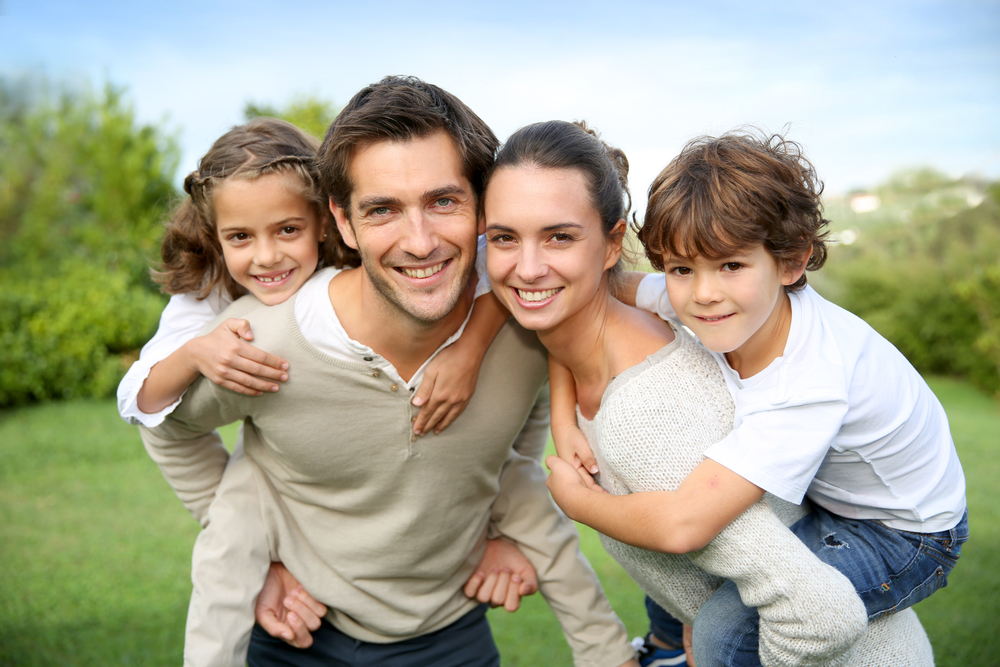 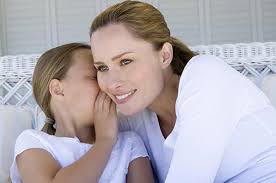 Эмоциональная атмосфера внутри семьи и отношение  между детьми и родителями выстраиваются путем общения. Поэтому крайне важно уметь грамотно выстраивать общение с ребенком.
Посредством общения мы также воспитываем детей, прививаем им определенные ценности, развиваем их. Первая школа ребенка – наш дом – окажет огромное влияние на то, что он будет считать важным в жизни, на его дальнейшее поведение, на его отношение к родителям и другим людям.
В наших силах сделать внутрисемейный опыт вашего ребенка положительным! Для этого, прежде всего, нужно научиться общаться с ребенком.
В последнее время все больше статей и исследований посвящено теме психосоматических заболеваний. 
Психосоматика — это направление в медицине и психологии, которое исследует влияние психологических факторов на возникновение заболеваний. 
Психосоматические расстройства - это расстройства функций органов и систем, обусловленные психическими (эмоциональными) факторами, которые возникают в функционально перегруженных, врожденно-неполноценных или поврежденных системах и органах. У многих больных с этим расстройством имеются указания на наличие травмирующего стресса или затруднения и проблемы, которые представляются связанными с расстройством
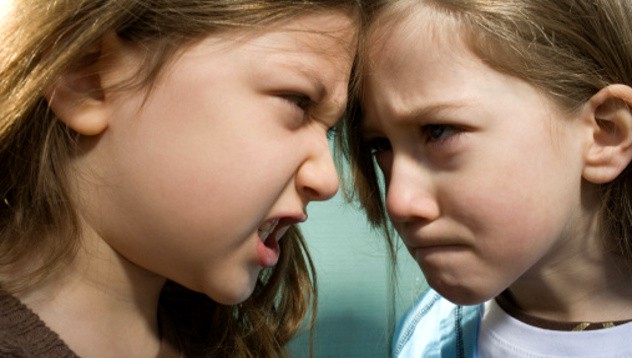 По объединенным данным ВОЗ, от 38 до 42 % всех пациентов, посещающих кабинеты соматических врачей, относятся к группе психосоматиков.
Строго говоря, психосоматическое направление не является самостоятельной медицинской дисциплиной - это подход, учитывающий многообразие причин, приведших к болезни. Эмоции человека, возникающие в стрессовой ситуации (страх, злость, гнев, чувство вины), изначально призваны мобилизовать защитные реакции организма для того, чтобы проявить вовне активность (н-р, убежать), выразить 
несогласие или протест.
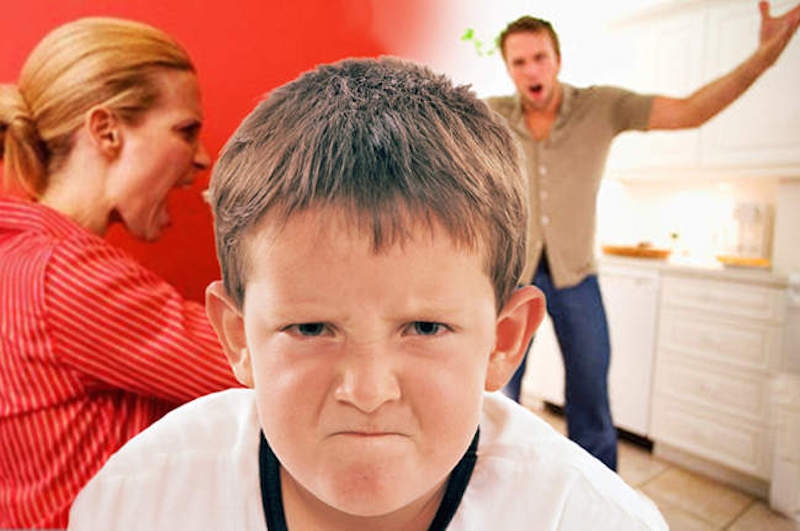 Индивидуальные врожденные особенности человека, характер воспитания могут быть причиной чрезмерной мобилизации или излишней остановки своей активности.  Под прицелом чаще оказываются органы, имеющие
повреждения. Иногда у ребенка нет возможности получить жизненно необходимые любовь и понимание родителей в силу разных обстоятельств (особенность личности родителя, ребенка, детско-родительских отношений, семейной обстановки). И тогда возникновение психосоматического расстройства может быть телесным посланием для 
значимых взрослых.
Также причиной развития психосоматики может стать несоответствие возможностей, чувств, желаний ребенка требованиям, ожиданиям социально значимого окружения (родителей, педагогов, для подростков – сверстников). Если болезни привязаны к какому-то событию (например, поход в детский сад), то, безусловно, вы столкнулись с очевидным психосоматическим синдромом. Каждое психосоматическое заболевание – это способ организма «привлечь внимание» к какой-то проблеме, которую не удалось разрешить или проговорить, что особенно актуально в случае с детьми.
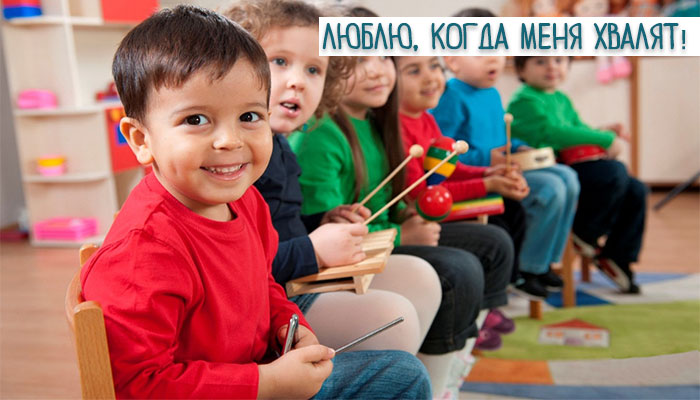 Любому ребенку чаще всего сложно рассказать родителям о своей проблеме, трудно ее объяснить. В некоторых случаях ребенок, особенно младшего возраста, и сам не может понять, что с ним случилось, почему ему плохо. На этом этапе в «диалог» с родителями вступает организм малыша, пытаясь привлечь внимание взрослых, выдавая болезненную симптоматику, которая с трудом поддается лечению.
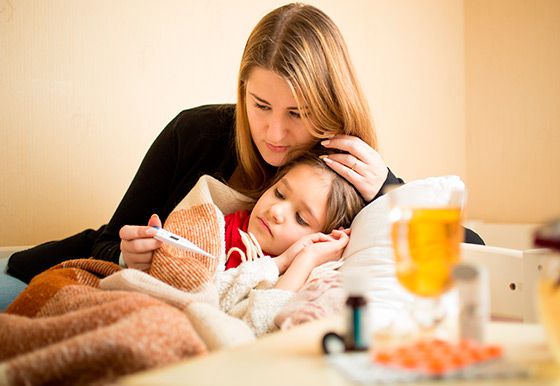 Важнейшим фактором формирования психосоматических расстройств является семья, чаще всего, дисфункциональная. В литературе выделяют следующие проявления семей, способствующих психосоматическим расстройствам детей:
1). сверхвключенность родителей в жизненные проблемы ребенка, это вредит его самостоятельности и не развивает защитные механизмы; 
2). сверхчувствительность каждого члена семьи к стрессам другого;
3). слабая способность менять правила взаимодействия в ситуации изменяющихся обстоятельств, ригидность взаимоотношений;
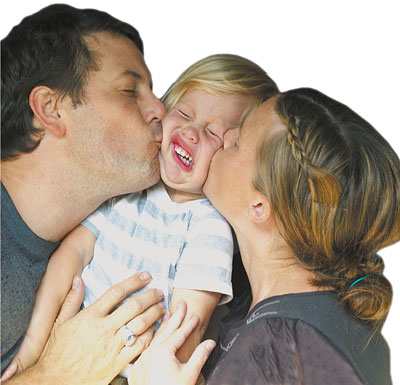 4). склонность избегать выражения своего мнения, открытого обсуждения конфликтов; 
5). заболевание ребенка часто играют роль стабилизатора
в супружеском конфликте, то есть имеется неосознанная выгода
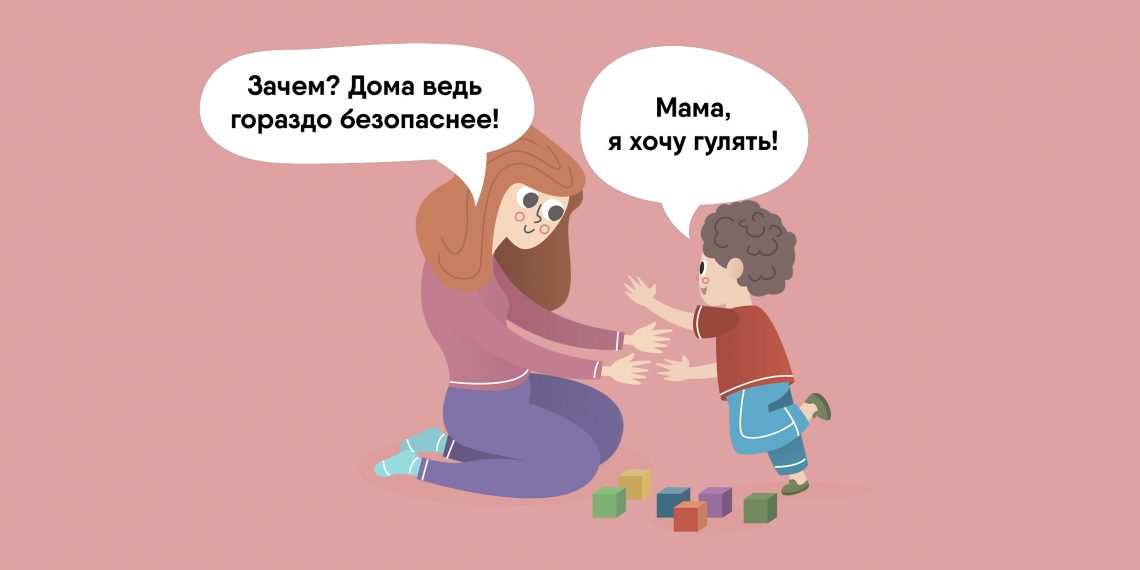 Выделяют психосоматические реакции и психосоматические заболевания. 
Первые по существу, еще не являются точно очерченной патологией и встречаются у здоровых людей как единичные, изолированные реакции организма на те или иные стрессовые моменты. Примером этих реакций являются учащение мочеиспускания и диарея у студентов перед трудными экзаменами. В то же время при определенных условиях эти единичные психосоматические реакции могут стать началом психосоматического заболевания. 
В младенческом возрасте к психосоматическим расстройствам могут относится: колики до третьего месяца жизни, метеоризм, аэрофагия (заглатывание воздуха 
при кормлении), срыгивания, жвачка (мерицизм), 
отказ от пищи, недостаточная прибавка массы тела, 
тучность, остановка развития,
функциональный мегаколон (раздутый толстый кишечник), некоторые приступы нарушения дыхания, спастический плач, нарушения сна, запор, энкопрез
В дошкольном возрасте наблюдают такие психосоматические расстройства, как: запор, понос, "раздраженный кишечник", боли в животе, циклические рвоты, отказ от жевания, анорексия и булимия, энкопрез, энурез, ожирение, нарушение сна, лихорадка и др. 
У детей школьного возраста и подростков к числу психосоматических расстройств относят: мигрень, "ростовые боли", боли меняющейся локализации, нарушения сна, приступы гипервентиляции, обмороки, вегето-сосудистую дистонию, бронхиальную астму, нервную анорексию, 
булимию, ожирение, язвенную болезнь желудка и 
двенадцатиперстной кишки, язвенный колит, энкопрез, 
энурез, расстройства менструального цикла и др.
Лечение психосоматических расстройств
Для начала стоит убедиться, что у ребенка нет органических и грубых физиологических нарушений: необходимо пройти обследование у врачей общей практики.
Если болезнь не ушла в зону патологии, то внимательности и прилежности родителей может хватить для совладения с неприятной симптоматикой. Например, стоит почаще слушать то, что говорит ребенок и как он говорит, быть более внимательными к его проблемам. Создавая дома теплые доверительные условия и устраняя травмирующий ребенка фактор, родители могут самостоятельно скорректировать несильно выраженный симптом.
Однако далеко не всегда родители могут справиться 
с проблемой своими силами.
Иногда может потребоваться психологическая работа с проблемой не только ребенка, но и родителей, чтобы устранить внутриличностные конфликты, лежащие в основе заболевания. Как правило, после этого симптоматика проходит. 
Важен комплексный подход: одни специалисты назначают и контролируют медикаментозное лечение (это м.б. психиатр), 
а другие разбираются с психологическими трудностями у ребенка (это будет психолог, психотерапевт). Здесь необходимо соблюдать разумное и тонкое равновесие между
медицинской и психологической помощью. Тогда проблема найдет свое разрешение, а лечение 
даст стойкий эффект.
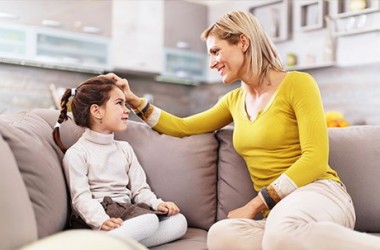 Внимание!
В каждом возрастном этапе необходимо обращать внимание на особенности развития ребенка.
У ребенка 3 –х лет  на наличие фразовой речи, понимание обращенной речи, взаимодействия с другими детьми и др.
У дошкольника 5-7 лет соответствие навыков и умений своему возрасту.
В младшем школьном возрасте - учебная деятельность связана с системой строгих требований к совместным действиям, с сознательной дисциплиной и с произвольным вниманием и памятью. Все это влияет на эмоциональный мир ребенка.
В среднем и старшем школьном возрасте важное значение приобретает взаимодействие между сверстниками. В это время складываются, оформляются устойчивые формы поведения, черты характера и способы эмоционального реагирования, которые в дальнейшем во многом определяют жизнь взрослого человека, его физическое и психологическое здоровье, общественную и личную зрелость.
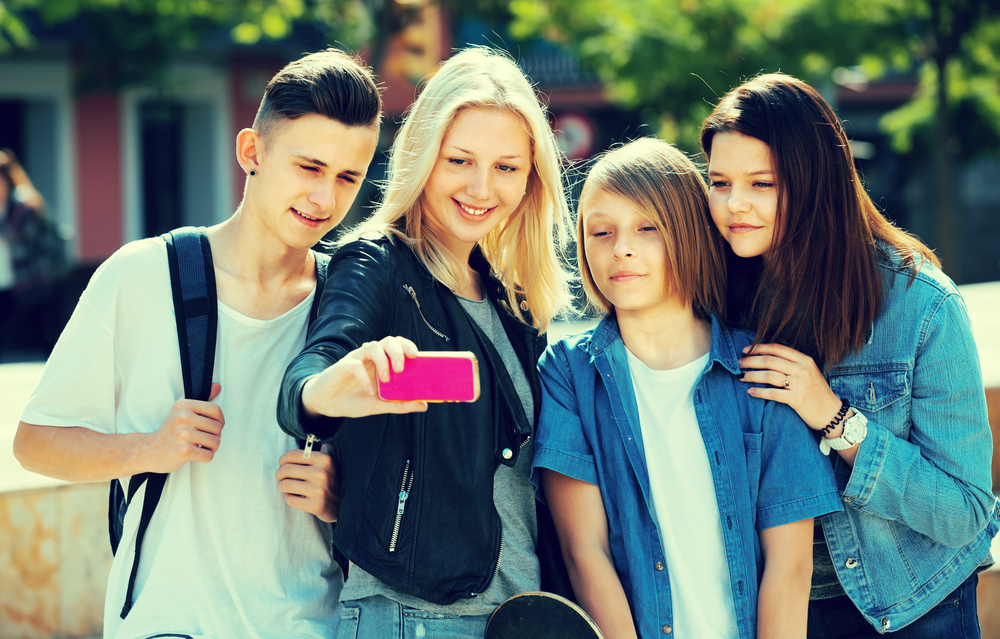 АКТИВНОЕ ИСПОЛЬЗОВАНИЕ СОЦИАЛЬНЫХ СЕТЕЙ В ИНТЕРНЕТЕ КАК ФАКТОР РИСКА АУТОАГРЕССИИ
(СОЦИАЛЬНЫЕ)
ФАКТОРЫ РИСКА ВОЗНИКНОВЕНИЯ И РАЗВИТИЯСУИЦИДАЛЬНОГО ПОВЕДЕНИЯ У ДЕТЕЙ И ПОДРОСТКОВ(личностные)
Агрессивность , в 2016 году всплеск аутоагрессивности
Импульсивность
Тревожность
Угрюмость
Низкий уровень жизнестойкости
Интернет-зависимость, увлечение социальными сетями
Комфортность (изменение в поведении или мнении человека под влиянием реального или воображаемого давления со стороны другого человека или группы людей)
МОТИВЫ АУТОАГРЕССИВНОГО ПОВЕДЕНИЯ ДЕТЕЙ
Конфликтные отношения в семье 
более чем в 50% случаев

Потенцирующим фактором формирования суицидального поведения являлась обстановка внутри семьи:
- отсутствие прямых коммуникаций и доверия,
- запрет на выражение чувств,
- отстраненность и неучастие родителей в жизни ребенка
Отвержение со стороны любимого — 20-35%,
смерть близкого человека — 5-10%,
нежелательная беременность,
бредовые переживания
РОДИТЕЛЬСКИЕ СОБРАНИЯ
«РОЛЬ СЕМЬИ В ПРОФИЛАКТИКЕ СУИЦИДАЛЬНОГО ПОВЕДЕНИЯ ПОДРОСТКОВ»
Понимание проблемы
Знание сайтов «групп смерти»
Понимание , необходимости получения  помощи у психологов и психиатров
Спокойная, доброжелательная обстановка в семье
Необходимость постоянно разговаривать с ребенком, знать его проблемы, строить планы на будущее
Внушение ребенку оптимистический настрой, вселять уверенность, показывать, что он способен добиваться поставленных целей
Предъявление требования по возможностям ребенка
Получение положительных эмоций от совместного отдыха
Спасибо за внимание !
Диспансерное  отделение 
для детей ЯОКПБ 
Ул. Зои Космодемьянской, дом 9 
Тел.: 8-4852-738523